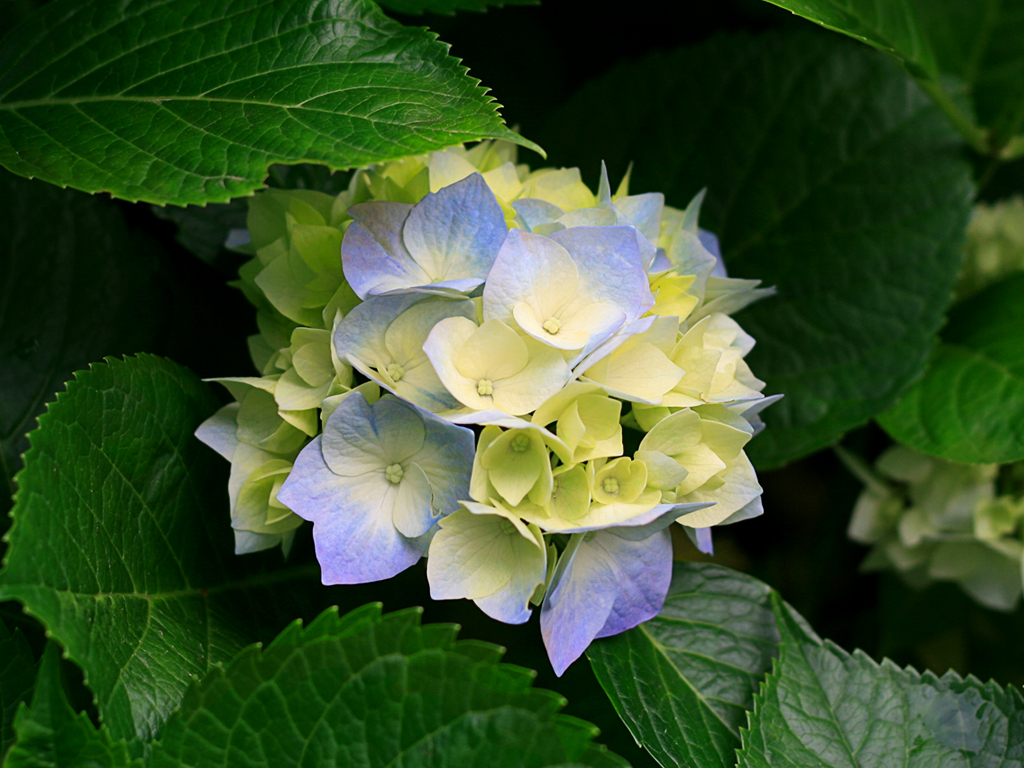 بسم الله الرحمن الرحيم
Trypanosomiasis
By              
                                 TARIK  ZAHER                                  
                                 Assistant Professor of Endemic and Tropical Medicine ,Zagazig University,Zagazig,Egypt
African Trypanosomiasis (Sleeping Sickness)
Background
Human African trypanosomiasis (HAT), also called sleeping sickness, is an illness endemic to sub-Saharan Africa. It is caused by the flagellate protozoan Trypanosoma brucei, which exists in 2 morphologically identical subspecies: Trypanosoma brucei rhodesiense (East African or Rhodesian African trypanosomiasis) and Trypanosoma brucei gambiense (West African or Gambian African trypanosomiasis). Both of these parasites are transmitted to human hosts by bites of infected tsetse flies (Glossina palpalis transmits T brucei gambiense and Glossina morsitans transmits T brucei rhodesiense), which are found only in Africa.
Causes
A bite from an infected tsetse fly causes African trypanosomiasis .
Blood transfusions are a rare cause of parasitic transmission.
In rare cases, accidental transmission in the laboratory has been implicated.
The reservoirs of infection for these vectors are exclusively human in West African trypanosomiasis. However, East African trypanosomiasis is a zoonotic infection with animal vectors.
Life cycle
Trypanosomes are parasites with a 2-host life cycle: mammalian and arthropod. The life cycle starts when the trypanosomes are ingested during a blood meal by the tsetse fly from a human reservoir in West African trypanosomiasis or an animal reservoir in the East African form. The trypanosomes multiply over a period of 2-3 weeks in the fly midgut; then, the trypanosomes migrate to the salivary gland, where they develop into epimastigotes. The metacyclic trypomastigotes infect humans.
Pathophysiology
The parasites escape the initial host defense mechanisms by extensive antigenic variation of parasite surface glycoproteins known as major variant surface glycoprotein (VSG). This evasion of the humoral immune responses contributes to parasite virulence. During the parasitemia, most pathologic changes occur in the hematologic, lymphatic, cardiac, and central nervous systems. This may be the result of immune-mediated reactions against antigens on red blood cells, cardiac tissue, and brain tissue, resulting in hemolysis, anemia, pancarditis, and meningoencephalitis
A hypersensitivity reaction causes skin problems, including persistent urticaria, pruritus, and facial edema. Increased lymphocyte levels in the spleen and lymph nodes infested with the parasite leads to fibrosis but rarely hepatosplenomegaly. Monocytes, macrophages, and plasma cells infiltrate blood vessels, causing endarteritis and increased vascular permeability
The gastrointestinal system is also affected. Kupffer cell hyperplasia occurs in the liver, along with portal infiltration and fatty degeneration. Hepatomegaly is rare. More commonly in East African trypanosomiasis, a pancarditis affecting all heart tissue layers develops secondary to extensive cellular infiltration and fibrosis. Arrhythmia or cardiac failure can cause death prior to the development of CNS manifestations. CNS problems include perivascular infiltration into the interstitium in the brain and spinal cord, leading to meningoencephalitis with edema, bleeding, and granulomatous lesions.
Epidemiology
Sleeping sickness threatens millions of people in 36 countries.In 1986, it was estimated that some 70 million people lived in areas where disease transmission could take place. 
In 1998, almost 40 000 cases were reported, but estimates were that 300 000 cases were undiagnosed and therefore untreated.
During epidemic periods prevalence reached 50% in several villages in the Democratic Republic of Congo, Angola and Southern Sudan. Sleeping sickness was the first or second greatest cause of mortality in those communities, ahead of even HIV/AIDS. 
By 2005, surveillance was reinforced and the number of new cases reported on the continent was reduced; between 1998 and 2004 the number of both forms of the disease fell from 37 991 to 17 616. The estimated number of actual cases was between 50 000 and 70 000.
In 2009, after continued control efforts, the number of cases reported has dropped below 10 000 (9878) for first time in 50 years. The estimated number of actual cases is currently 30 000.
Current situation in endemic countries
In the last 10 years, over 70% of reported cases occurred in the Democratic Republic of Congo (DRC). 
In 2008 and 2009 only the DRC and Central African Republic declared over 1000 new cases per year. 
Angola, Chad, Sudan and Uganda declared between 100 and 1000 new cases per year.
Countries such as, Cameroon, Congo, Côte d'Ivoire, Equatorial Guinea, Gabon, Guinea, Kenya, Malawi, Nigeria, United Republic of Tanzania, Zambia and Zimbabwe are reporting fewer than 100 new cases per year. 
Countries like Benin, Botswana, Burkina Faso, Burundi, Ethiopia, Gambia, Ghana, Guinea Bissau, Liberia, Mali, Mozambique, Namibia, Niger, Rwanda, Senegal, Sierra Leone, Swaziland and Togo have not reported any new cases for over a decade. Transmission of the disease seems to have stopped but there are still some areas were it is difficult to asses the exact situation because the unstable social circumstances and/or remote accessibility hinders surveillance and diagnostic activities.
Mortality/Morbidity
The symptoms of East African trypanosomiasis develop more quickly (starting 1 mo after bite) than the symptoms of West African trypanosomiasis, which can begin months to a year after the first bite
Both types of African trypanosomiasis cause the same generalized symptoms, including intermittent fevers, rash, and lymphadenopathy. Notably, individuals with the East African form are more likely to experience cardiac complications and develop CNS disease more quickly, within weeks to a month. The CNS manifestations of behavioral changes, daytime somnolence, nighttime insomnia, stupor, and coma result in death if untreated.
In West African trypanosomiasis, the asymptomatic phase may precede onset of fevers, rash, and cervical lymphadenopathy. If unrecognized, the symptoms then progress to weight loss, asthenia, pruritus, and CNS disease with a more insidious onset. Meningismus is rare. Death at this point is usually due to aspiration or seizures caused by CNS damage.
Exposure can occur at any time. Congenital African trypanosomiasis occurs in children, causing psychomotor retardation and seizure disorders.
Clinical Presentation
History

Stage 1 (early, or hemolymphatic, stage)

 Painless skin chancre that appears about 5-15 days after the bite, resolving spontaneously after several weeks (seen less commonly in T brucei gambiense infection) 
Intermittent fever (refractory to antimalarials), general malaise, myalgia, arthralgias, and headache, usually 3 weeks after bite 
Generalized or regional lymphadenopathy (Posterior cervical lymphadenopathy [Winterbottom sign] is characteristic of T brucei gambiense African trypanosomiasis [sleeping sickness].)
Facial edema (minority of patients).
Transient urticarial, erythematous, or macular rashes 6-8 weeks after onset
Trypanids (ill-defined, centrally pale, evanescent, annular or blotchy edematous erythematous macules on trunk)
Stage 2 (late, or CNS, stage) Persistent 

headaches (refractory to analgesics)
Daytime somnolence followed by nighttime insomnia
Behavioral changes, mood swings, and, in some patients, depression
Loss of appetite, wasting syndrome, and weight loss
Seizures in children (rarely in adults)
 Fevers, tachycardia, irregular rash, edema
Physical
Stage 1 (early, or hemolymphatic, stage) 
Indurated chancre at bite site
Skin lesions (trypanids) in light-skinned patients
Lymphadenopathy: Axillary and inguinal lymphadenopathy are more common in patients with East African trypanosomiasis. Cervical lymphadenopathy is more common in patients with West African trypanosomiasis. The classic Winterbottom sign is clearly visible (ie, enlarged, nontender, mobile posterior cervical lymph node). 
Fevers, tachycardia, irregular rash, edema, and weight loss
Organomegaly, particularly splenomegaly (T brucei gambiense African trypanosomiasis)
Stage 2 (late, or CNS, stage)

 CNS symptoms: The CNS symptoms of West African trypanosomiasis have a slower onset of, ie, months to a year. Symptoms include irritability, tremors, increased muscle rigidity and tonicity, occasional ataxia, and hemiparesis, but rarely overt meningeal signs. East African trypanosomiasis usually has a faster onset, ie, weeks to a month, and does not exhibit a clear distinction between the two stages. 
Kerandel sign, including delayed pain on compression of patient's soft tissue
Behavioral changes consistent with mania or psychosis, speech disorders, and seizures
Stupor and coma (giving rise to the name sleeping sickness)
Psychosis
Sensory disorders, tremor, and ataxia
Laboratory Studies
General
 In African trypanosomiasis (sleeping sickness), the most significant laboratory abnormalities include anemia, hypergammaglobulinemia, low complement levels, elevated erythrocyte sedimentation rate (ESR), thrombocytopenia, and hypoalbuminemia, but not eosinophilia or abnormal liver function. 
In West African trypanosomiasis, the total immunoglobulin M (IgM) level is notably higher in blood and CSF (along with high CSF protein). 
A definitive diagnosis of infection requires actual detection of trypanosomes in blood, lymph nodes, CSF, skin chancre aspirates, or bone marrow. However, symptomatic improvement after empiric treatment is the usual confirmatory test in areas where diagnostic studies are not readily available.
Lymph node aspiration at a high dry magnification (X400) is commonly used as a rapid test for trypanosomes. It requires immediate search for parasites because they are mobile for only 15-20 minutes. This test has more utility in T brucei gambiense trypanosomiasis.
Blood smear 
A wet smear of unstained blood or Giemsa-stained thick smear (more sensitive) is used to evaluate for mobile trypanosomes, again for 15-20 minutes. Wright and Leishman stains are inadequate. This technique is most sensitive in early stages of disease, when the number of circulating parasites is highest (≥5000/mL), particularly in T brucei rhodesiense trypanosomiasis. 
Better assays are now available, including the hematocrit centrifugation technique for buffy coat examination and the miniature anion-exchange centrifugation technique (mAECT), which filters out the red cells but not the trypanosomes. This test can be used to detect parasitemia levels as low as 5 parasites/mL; the test can be repeated on subsequent days to increase the yield when results are negative.
Chancre aspirate can be used as a wet preparation, especially in East African trypanosomiasis, but a blood smear is more sensitive.
Bone marrow aspiration results may be positive in some patients.
CSF assay
 Lumbar puncture should be performed whenever trypanosomiasis is suspected. CSF examination helps to diagnose and stage the disease. However, a negative result does not necessarily rule out the diagnosis. 
The double centrifugation technique is the most sensitive method to detect the trypanosomes.
Other CSF findings include elevated WBC count, elevated IgM levels, elevated total protein levels, and raised intracranial pressure. An uncommon characteristic finding is Mott cells, which are thought to be large eosinophilic plasma cells containing IgM that have failed to secrete their antibodies. 
Increased intrathecal synthesis of IgM has been found to be the most sensitive indicator of CNS involvement in African trypanosomiasis.
Imaging Studies
CT scanning and MRI of the head: Both head CT scanning and MRI reveal cerebral edema and white matter enhancement, respectively, in patients with late-stage African trypanosomiasis. 
EEG in neurologic involvement usually shows slow wave oscillations (delta waves), a nonspecific finding
Other Tests
Field serology-based diagnosis of African trypanosomiasis has been slow to progress over the past decades. Although many research tools are available for diagnosis, few are used clinically in endemic areas. 
Serologic antibody detection
 The standard serologic assay to diagnose West African trypanosomiasis is the card agglutination test for trypanosomiasis (CATT).
The CATT can be conducted in the field without electricity, and results are available in only 10 minutes. It is highly sensitive (96%) but less specific because of cross-reactivity with animal trypanosomes. 
Commercial antibody tests for Eastern African trypanosomiasis are not available.
Antigen detection tests based on enzyme-linked immunosorbent assay (ELISA) technology have been developed. They have shown inconsistent results and are not yet commercially available. 
Culture of CSF, blood, bone marrow aspirate, or tissue specimens can be performed in liquid media.
Other tests developed but not frequently used clinically include antibody detection in the CSF and intrathecal space (low sensitivity), polymerase chain reaction (PCR), and serum proteomic tests. 
Research tools such as isoenzyme analysis and restriction fragment length polymorphism (RFLP) are used for definitive subspecies identification.
Treatment & Management
Prehospital care of African trypanosomiasis (sleeping sickness) centers on management of the acute symptoms of fever and malaise while closely monitoring the patient’s neurologic status. 
In the emergency department, if CNS symptoms are severe, then airway management to prevent aspiration becomes important, along with an immediate blood smear, CBC count, and lumbar puncture for trypanosome detection.
Combination therapy may be more effective than monotherapy for the treatment of late-stage T brucei gambiense trypanosomiasis. An open randomized trial involving 278 patients compared melarsoprol monotherapy (two different dosing regimens), nifurtimox monotherapy, and melarsoprol-nifurtimox combination therapy. The 48 relapses reported in the study were limited to patients receiving one of the 3 monotherapy regimens. The trial concluded that a consecutive 10-day low-dose melarsoprol-nifurtimox combination is more effective than the standard melarsoprol regimen.[2] 
A trial that compared the efficacy of eflornithine monotherapy to nifurtimox-eflornithine combination therapy in patients with late-stage T brucei gambiense infection found that cure rates were similar. However, adverse effects were more common in patients who received eflornithine monotherapy (25.5% vs 9.6%). Thus, the nifurtimox-eflornithine combination appears to be a promising regimen for use in late-stage T brucei gambiense trypanosomiasis.[3]
Suramin (Metaret)
Antiparasitic agent used IV in early-stage African trypanosomiasis and onchocerciasis. Suramin is a polysulfonated naphthylamine derivative of urea. Suramin is trypanocidal and works by inhibiting parasitic enzymes and growth factors. Highly bound to serum proteins and, thus, crosses the blood-brain barrier poorly. Serum levels are approximately 100 mcg/mL. Suramin is more effective and less toxic than pentamidine. Excreted in the urine at a slow rate.
Adverse Effects
Vomiting
Urticaria
Paresthesia
Peripheral neuropathy
Kidney damage
Blood dyscrasias
Shock
Optic atrophy
Melarsoprol (Melarsen Oxide-BAL, Mel B, RP 3854)
Trivalent arsenical used in the late or CNS stage of African trypanosomiasis. Trypanocidal, inhibiting parasitic glycolysis. Water insoluble and has a half-life of 35 h. Serum levels range from 2-5 mcg/mL, but CSF levels are 50-fold lower. The drug is primarily excreted by the kidneys. Clinical improvement is usually observed within 4 d after starting the drug. Therapy is as high as 90-95% successful in clearing the parasitemia. However, it can be toxic and even fatal in 4-6% of cases.
Studies have now demonstrated the effectiveness of 10-day melarsoprol treatments for late-stage African trypanosomiasis. In addition, melarsoprol resistance has become a concern in the Congo and Uganda; up to 30% of cases do not respond to the drug.
Adverse Effects
Hypertension
Myocardial damage
Encephalopathy
Peripheral neuropathy
Colic
Vomiting
Albuminuria
Herxheimer-type reaction
Eflornithine (Ornidyl)
Recommended for treatment of patients with West African trypanosomiasis, especially late (or CNS) disease. Selective and irreversible inhibitor of ornithine decarboxylase, which is a critical enzyme for DNA and RNA synthesis. Generally tolerated better and is less toxic than arsenic drugs. Available via World Health Organization. Initial response time is 1-2 wk. Used for patients in whom melarsoprol fails.
Adverse effects
>10%
Anemia (55%)
Leukopenia (37%)
Thrombocytopenia (14%)
1-10%
Seizures (may be due to the disease) (8%)
Dizziness
Alopecia
Vomiting, diarrhea
Eosinophilia
Hearing impairment
<1%
Abdominal pain
Anorexia
Facial edema
Headache
Weakness
Pentamidine isethionate (Pentam 300, Pentacarinat, NebuPent)
Antiprotozoal agent usually used for early (or stage 1) African trypanosomiasis as well as Pneumocystis jervesii pneumonia and leishmaniasis. Works by inhibiting dihydrofolate reductase enzyme, thereby interfering with parasite aerobic glycolysis. Because of poor GI absorption, the drug is administered IV/IM and is strongly bound to tissues, including spleen, liver, and kidney. Clinical improvement usually noted within 24 h of injection. Reported to have a >90% cure rate. Pentamidine does not penetrate the blood-brain barrier effectively and, therefore, does not treat CNS infection.
Adverse Effects
>10%
Injection
Incr SCr (23%)
IM site rxns (11%)
Leukopenia (10.3%)
Elevated LFT's
Nebulizer
Cough (63%)
Wheezing
Pharyngitis
Bronchospasm
Chest pain
Rash
1-10%
Injection
Anemia
Confusion/hallucinations
Hypoglycemia
Hypotension
Fever
Anorexia/Nausea/Vomiting
Rash
Thrombocytopenia
Nebulizer
Bitter/metallic ta
<1% 
Injection: 
ARF
Dizziness
Neuralgia
Frequency Not Defined 
Anemia
Bronchitis
Neutropenia
Pleuritis
Rales
Thrombocytopenia
American Trypanosomiasis ( Chagas Disease)
Chagas disease, or American trypanosomiasis, is caused by the parasite Trypanosoma cruzi. Infection is most commonly acquired through contact with the feces of an infected triatomine bug (or "kissing bug"), a blood-sucking insect that feeds on humans and animals.
Infection can also occur from: 
mother-to-baby (congenital), 
contaminated blood products (transfusions),
an organ transplanted from an infected donor, 
laboratory accident, or
contaminated food or drink (rare)
Epidemiology
Chagas disease is endemic throughout much of Mexico, Central America, and South America where an estimated 8 to 11 million people are infected. The triatomine bug thrives under poor housing conditions (for example, mud walls, thatched roofs), so in endemic countries, people living in rural areas are at greatest risk for acquiring infection
Life Cycle
The protozoan parasite, Trypanosoma cruzi, causes Chagas disease, a zoonotic disease that can be transmitted to humans by blood-sucking triatomine bugs.
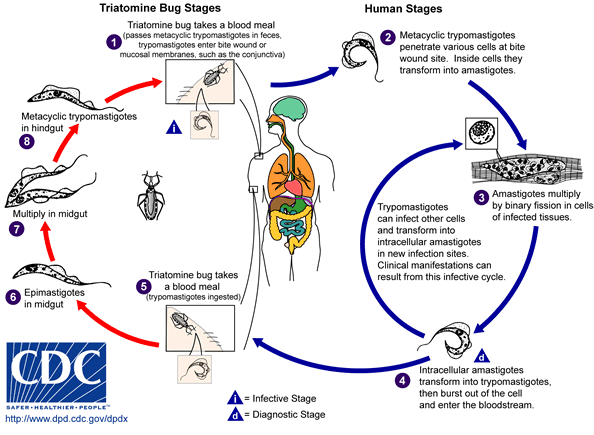 Disease
Chagas disease has an acute and a chronic phase. If untreated, infection is lifelong. 
Acute Chagas disease occurs immediately after infection, may last up to a few weeks or months, and parasites may be found in the circulating blood. Infection may be mild or asymptomatic. There may be fever or swelling around the site of inoculation (where the parasite entered into the skin or mucous membrane). Rarely, acute infection may result in severe inflammation of the heart muscle or the brain and lining around the brain.
Following the acute phase, most infected people enter into a prolonged asymptomatic form of disease (called "chronic indeterminate") during which few or no parasites are found in the blood. During this time, most people are unaware of their infection. Many people may remain asymptomatic for life and never develop Chagas-related symptoms. However, an estimated 20 - 30% of infected people will develop debilitating and sometimes life-threatening medical problems over the course of their lives.
Complications of chronic Chagas disease may include: 
heart rhythm abnormalities that can cause sudden death; a dilated heart that doesn’t pump blood well; a dilated esophagus or colon, leading to difficulties with eating or passing stool. 
In people who have suppressed immune systems (for example, due to AIDS or chemotherapy), Chagas disease can reactivate with parasites found in the circulating blood. This occurrence can potentially cause severe disease.
Laboratory Diagnosis
Demonstration of the causal agent is the diagnostic procedure in acute Chagas disease.  It almost always yields positive results, and can be achieved by:
Microscopic examination: a) of fresh anticoagulated blood, or its buffy coat, for motile parasites; and b) of thin and thick blood smears stained with Giemsa, for visualization of parasites. 
Isolation of the agent: a) inoculation in culture with specialized media (e.g. NNN, LIT); b) inoculation into mice; and c) xenodiagnosis, where uninfected triatomine bugs are fed on the patient's blood, and their gut contents examined for parasites 4 weeks later.
Antibody Detection
During the chronic phase of infection, parasitemia is low; immunodiagnosis is a useful technique for determining whether the patient is infected.
Antiparasitic Treatment
Antiparasitic treatment is indicated for all cases of acute or reactivated Chagas disease and for chronic Trypanosoma cruzi infection in children up to age 18. Congenital infections are considered acute disease. Treatment is strongly recommended for adults up to 50 years old with chronic infection who do not already have advanced Chagas cardiomyopathy. For adults older than 50 years with chronic T. cruzi infection, the decision to treat with antiparasitic drugs should be individualized, weighing the potential benefits and risks for the patient. Physicians should consider factors such as the patient's age, clinical status, preference, and overall health.
The two drugs used to treat infection with Trypanosoma cruzi are nifurtimox and benznidazole.
Common side effects of benznidazole treatment include:
allergic dermatitis 
peripheral neuropathy 
anorexia and weight loss 
insomnia
The most common side effects of nifurtimox are:
anorexia and weight loss 
polyneuropathy 
nausea 
vomiting 
headache 
dizziness or vertigo

Contraindications for treatment include severe hepatic and/or renal disease.
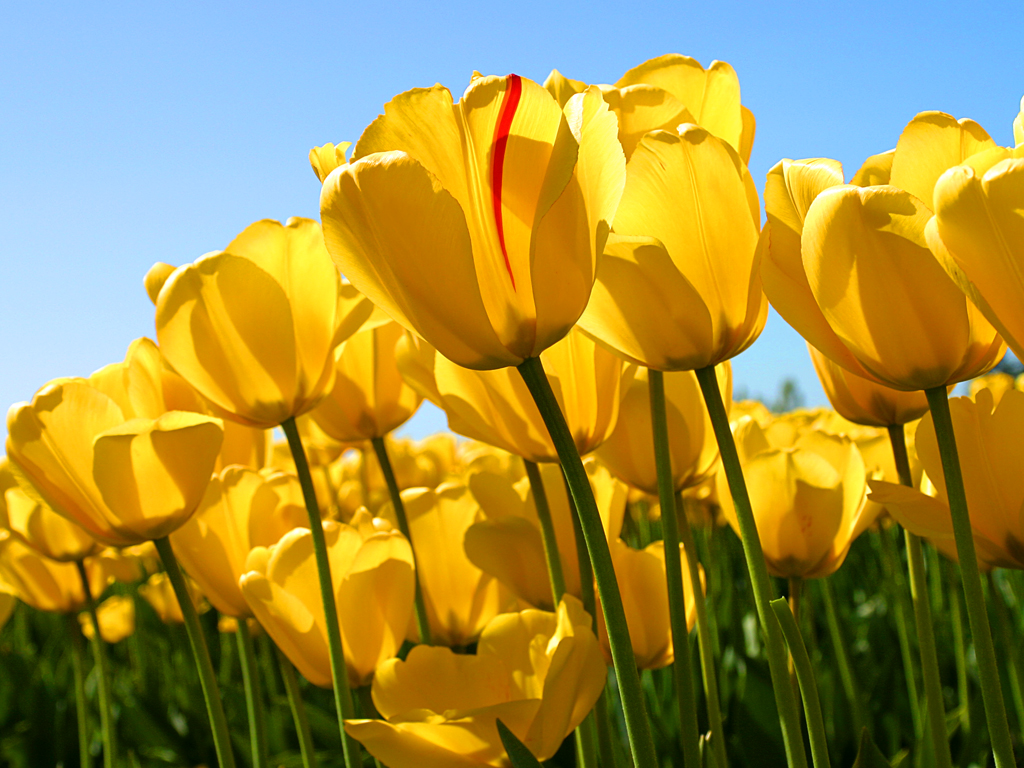 THANK YOU
THANK YOU